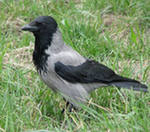 Серая ворона
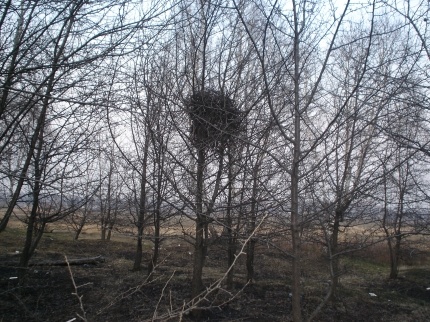 На прогулке увидели гнездо вороны
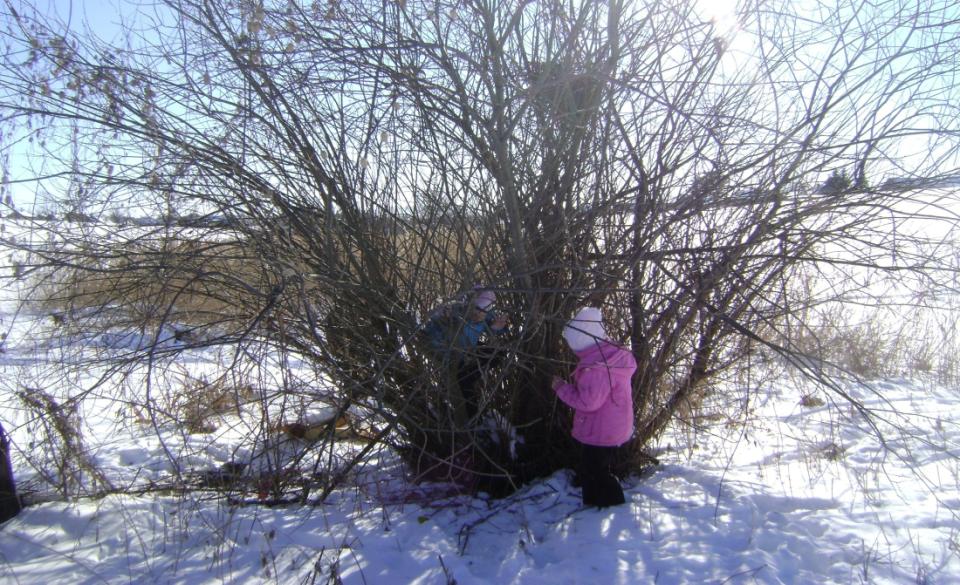 Не далеко ещё одно гнездо. Почему ворона живет по соседству с человеком?
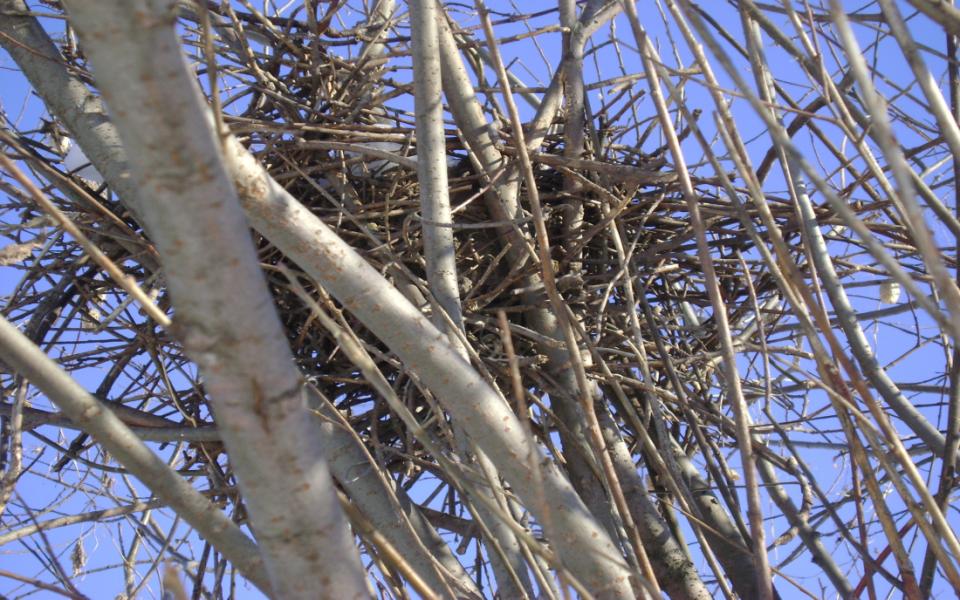 Веток уже много
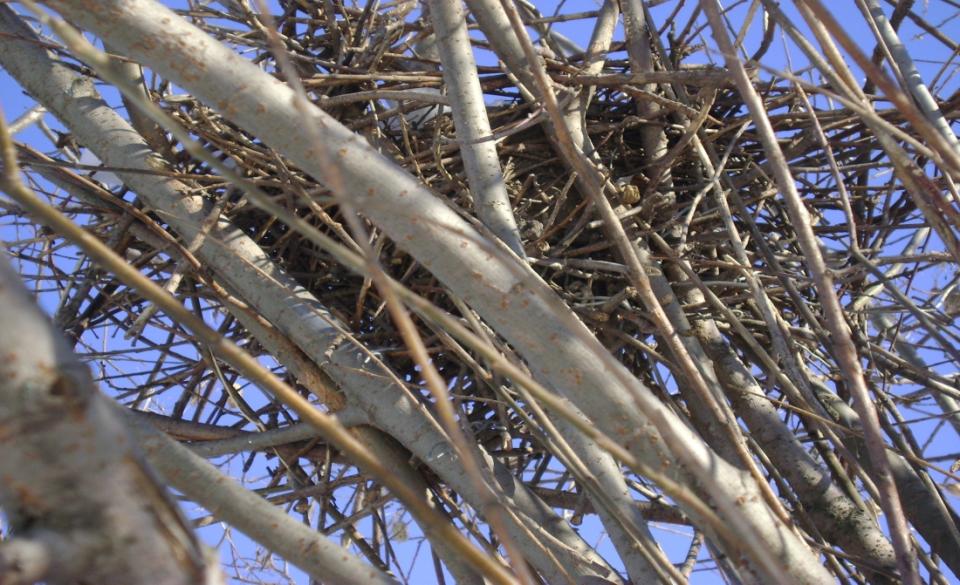 Постройка начинается с основы гнезда, которая складывается из толстых веток
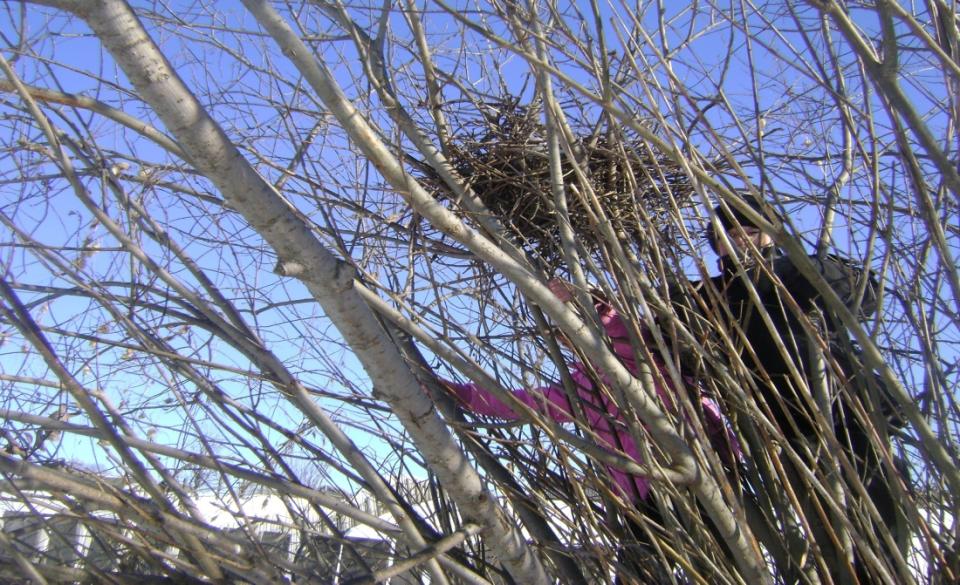 Пока вороны нет, мы решили посмотреть гнездо
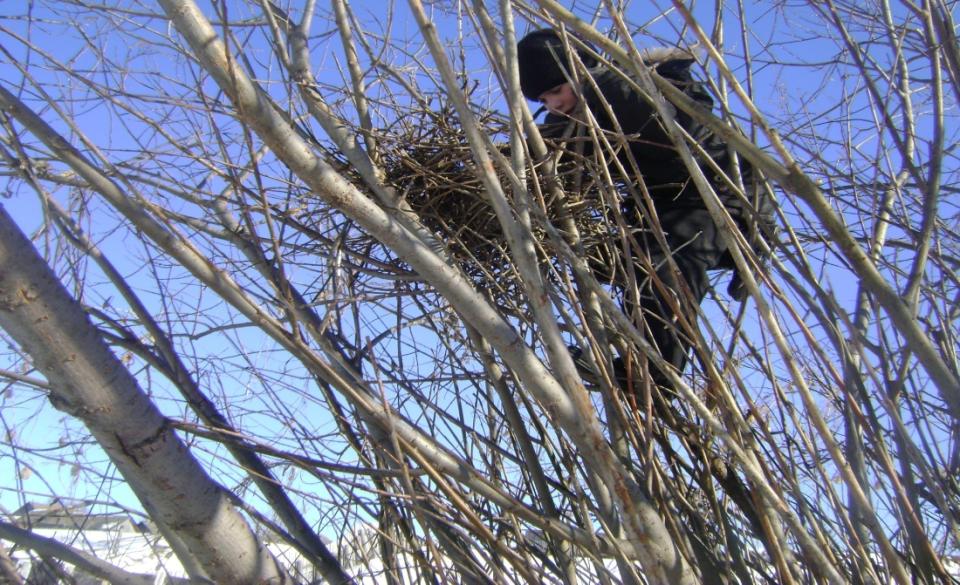 Сооружена «корзина», вымазанная изнутри землёй
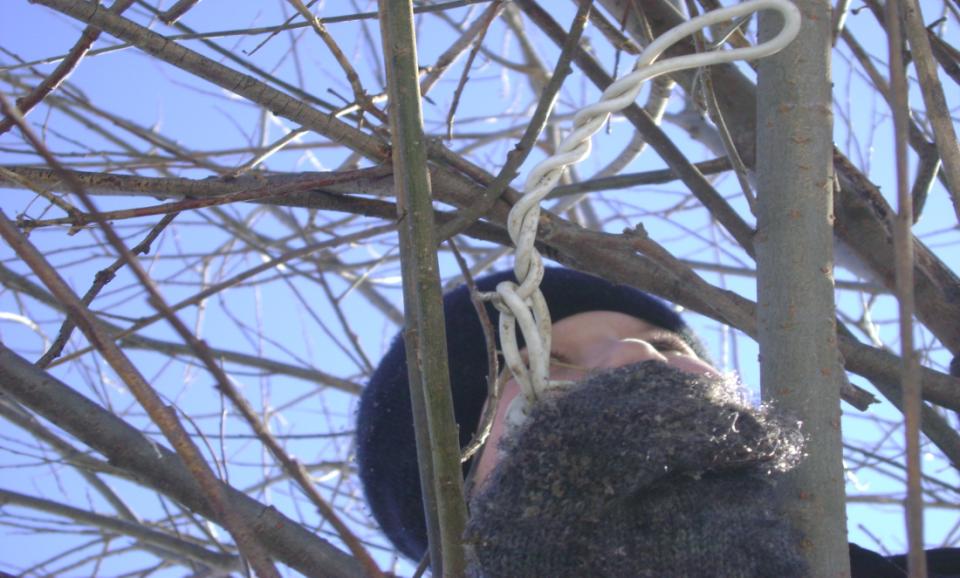 У ворон уже давно появилась «мода» – укреплять гнезда алюминиевой проволокой
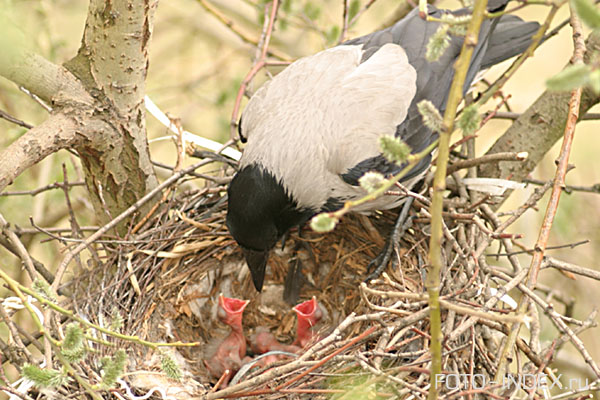 Откладывает ворона от 3 до 6 яиц. Насиживает их в течение 18-21 дня.
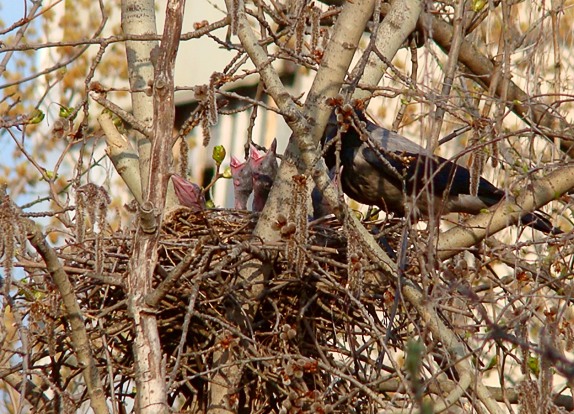 Долго докармливают воронят насекомыми – жуками, гусеницами бабочек.
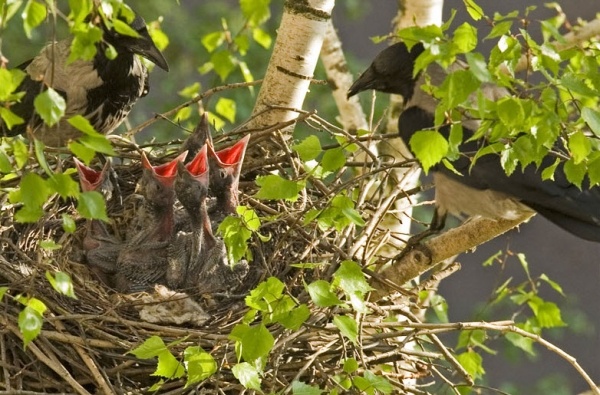 Птенцов выкармливают оба родителя в гнезде   течение месяца
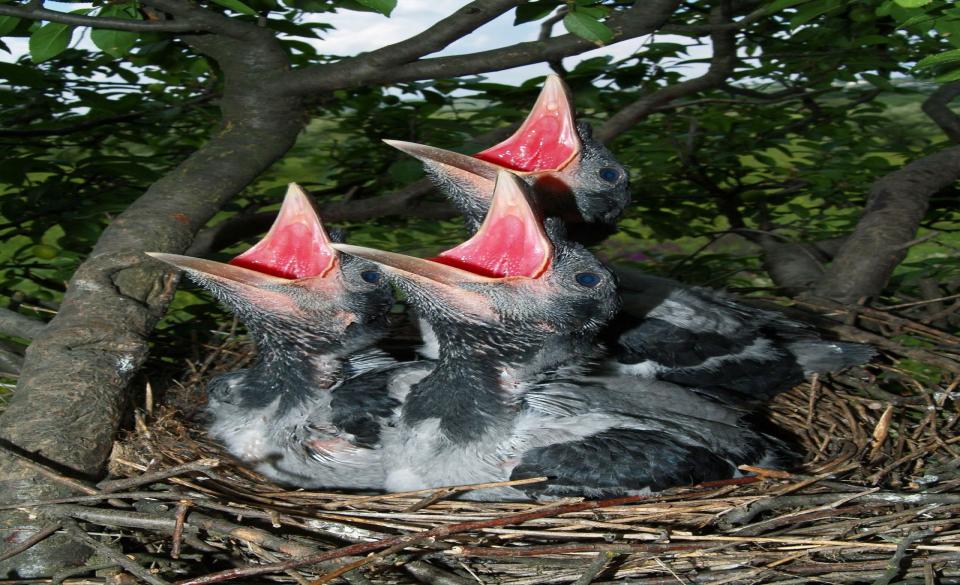 Воронята растут очень быстро. Это уже очень крупные птицы. Часть пуха уже сменилась на перья.